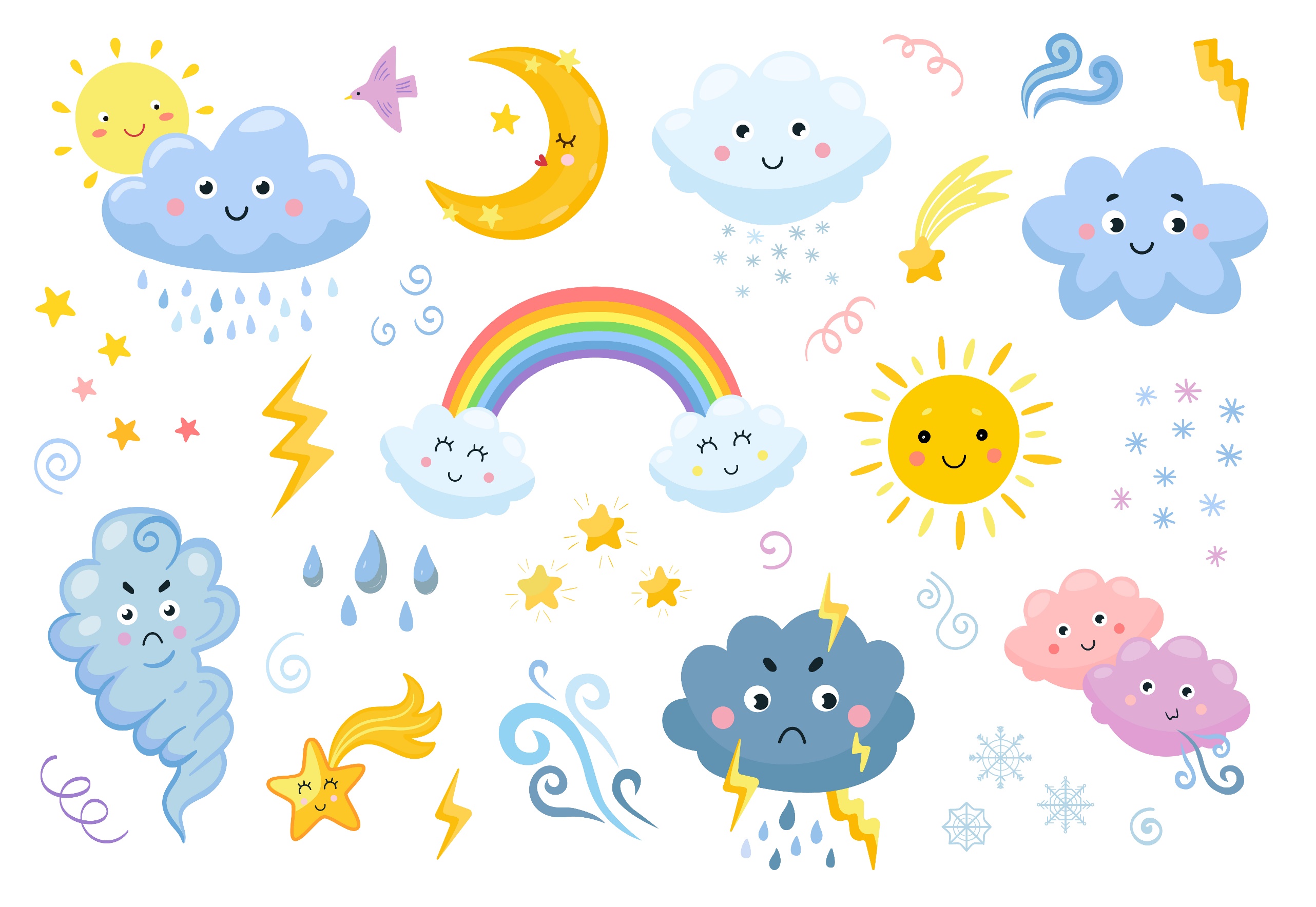 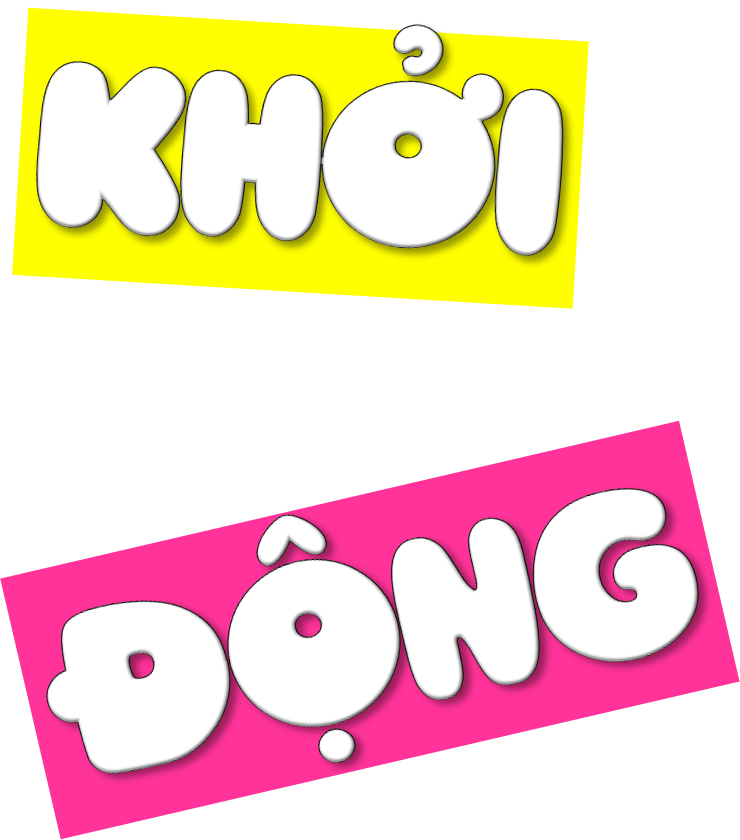 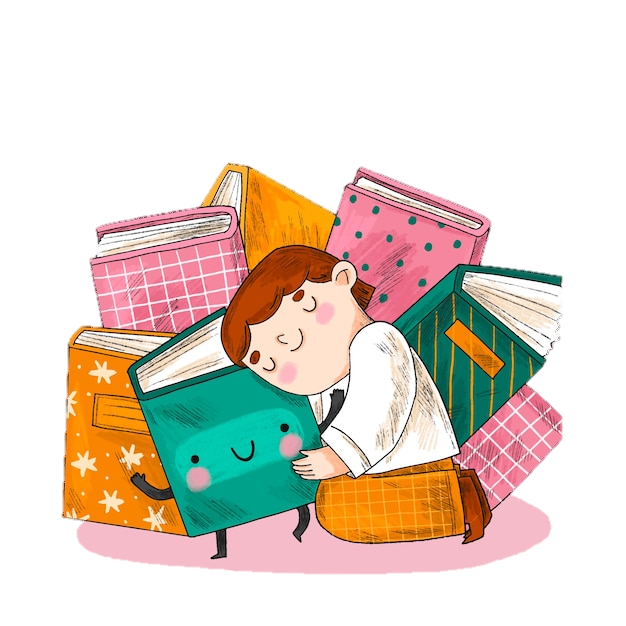 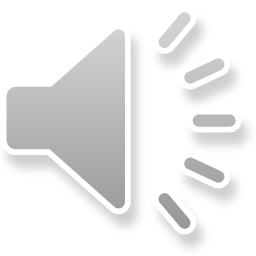 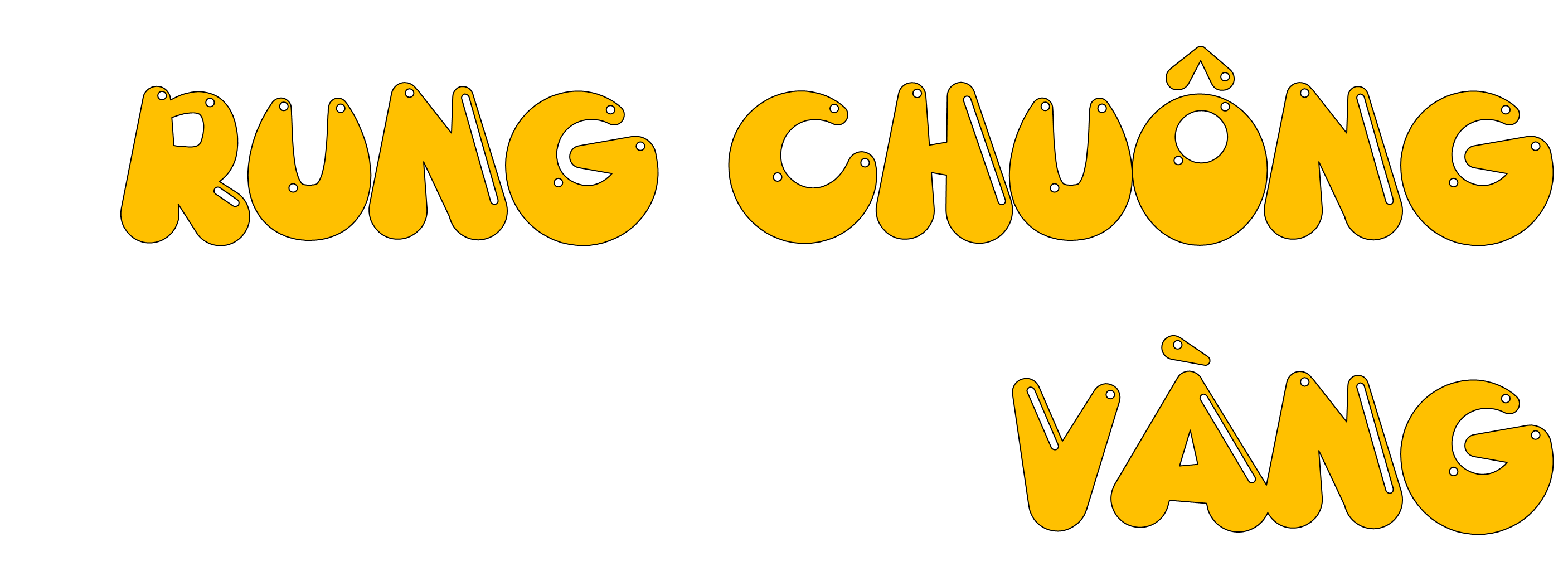 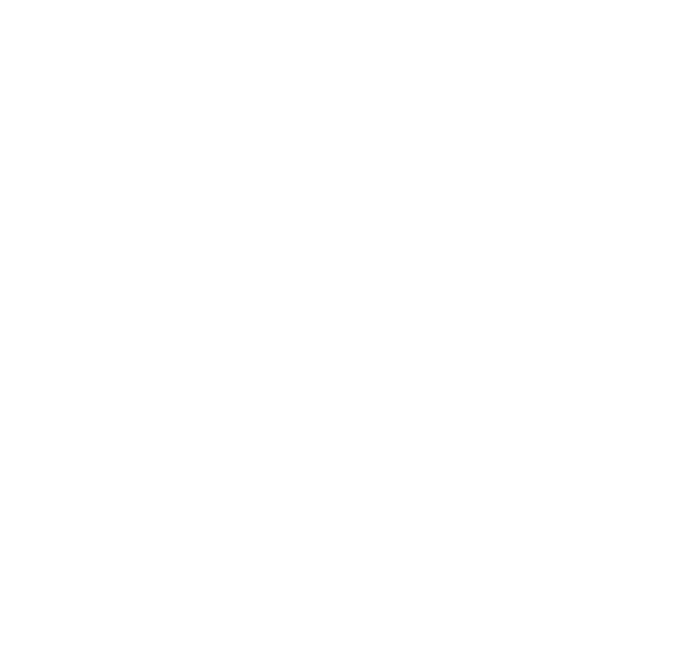 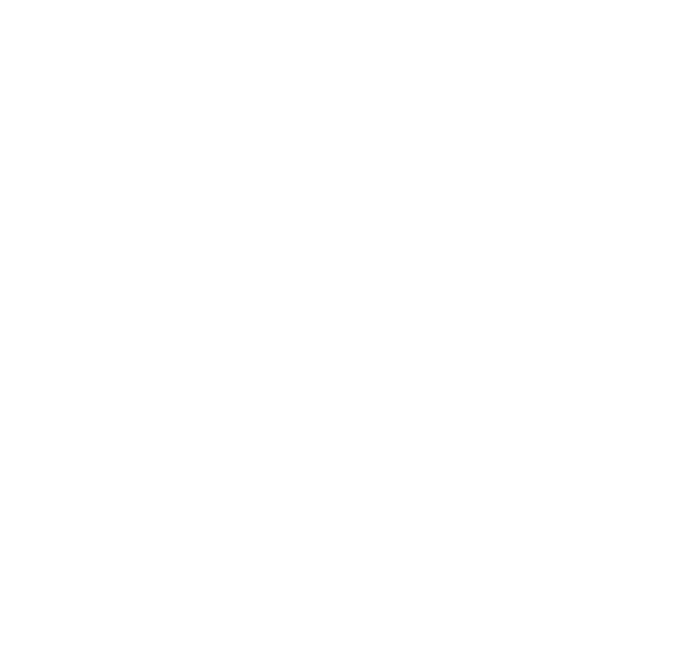 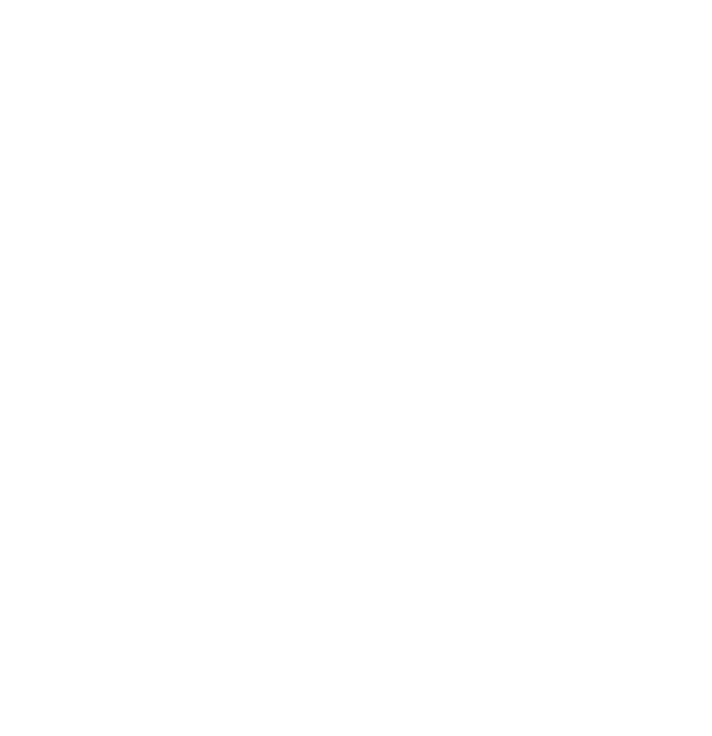 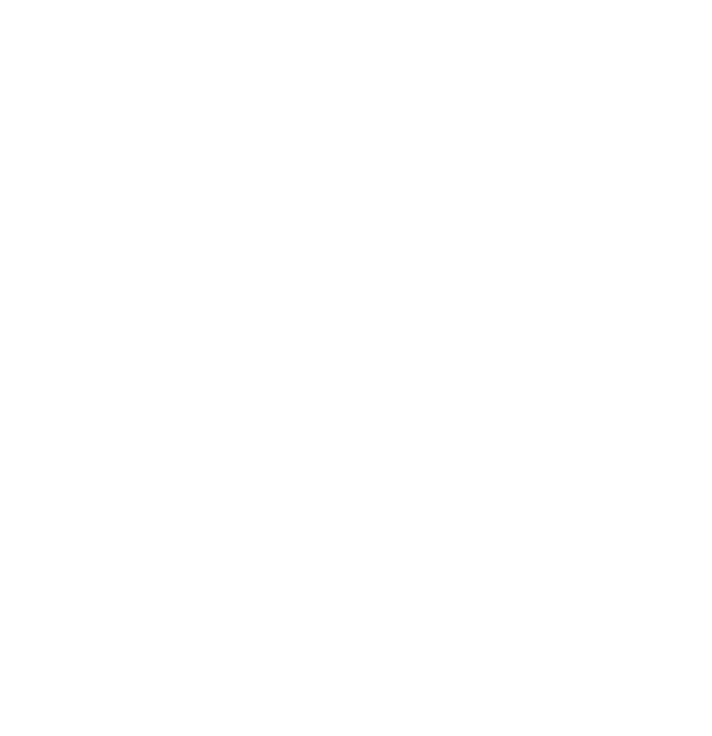 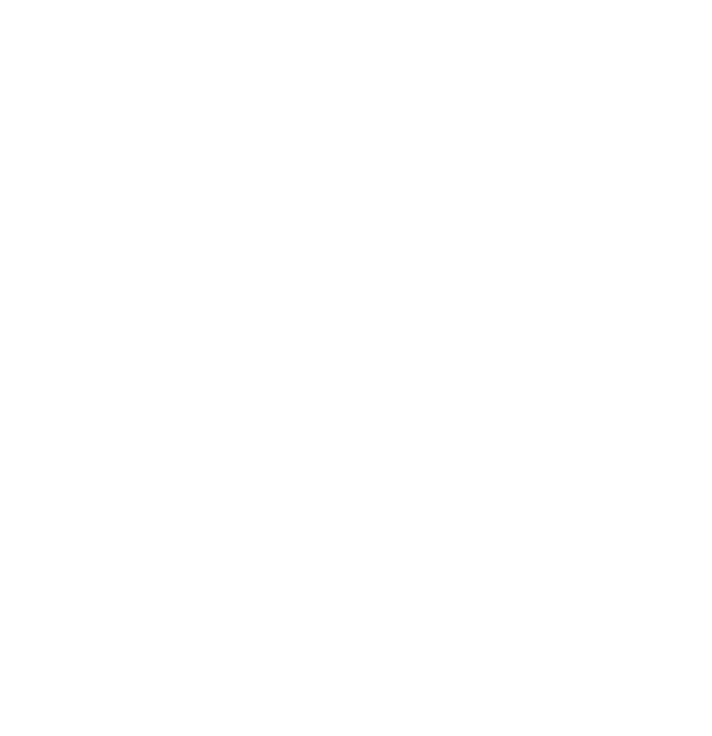 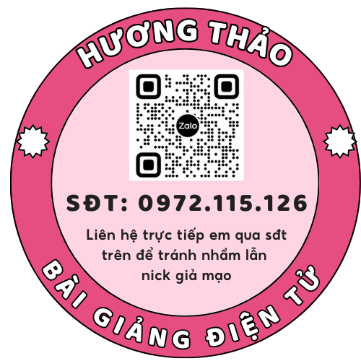 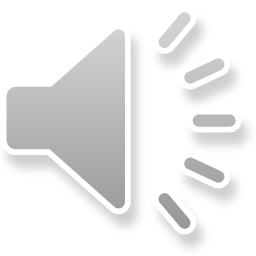 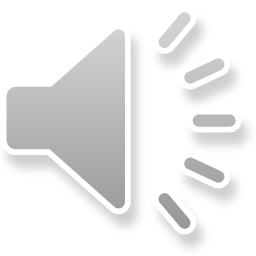 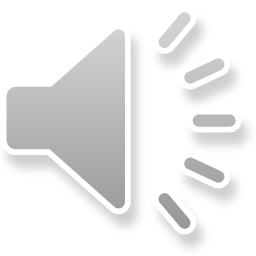 Câu 1: 
Tính: 4,67 + 16,8 = ?
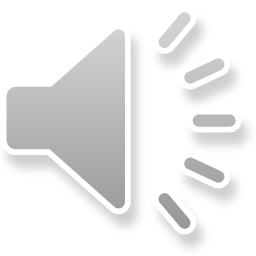 D. 21,47
A. 21,57
C. 22,47
B. 21,58
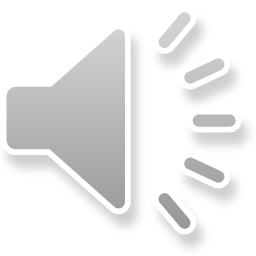 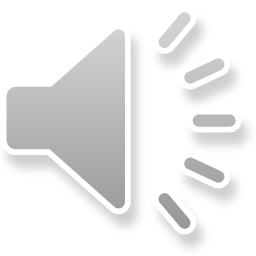 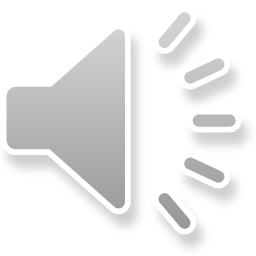 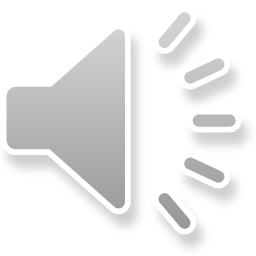 Câu 2: 0,65 x 7,5 = ?
A. 4,875
D. 4,855
C. 4,885
B. 4,857
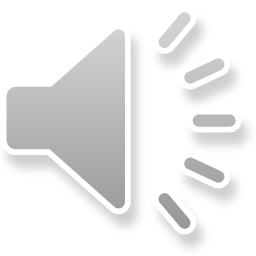 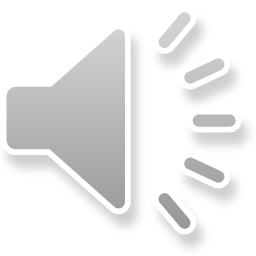 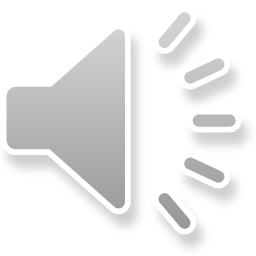 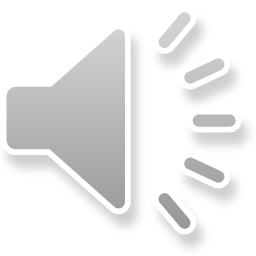 Câu 3: 85,8 : 7,5 = ?
C. 11,44
A. 11,33
D. 11,54
B. 11,4
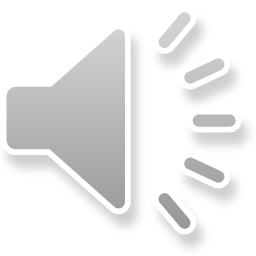 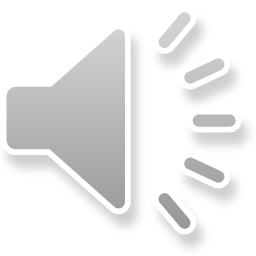 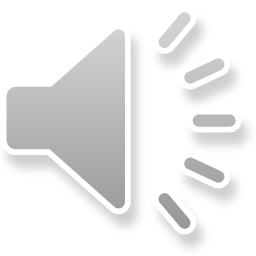 Câu 4: Tính bằng cách thuận tiện: 2,5 x 5,6 x 4 = ?
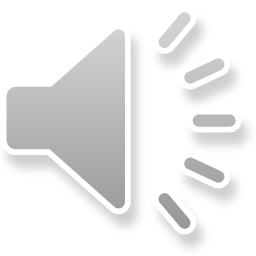 B. 56
A. 46
C. 66
D. 45
[Speaker Notes: Hương Thảo – Zalo 0972115126]
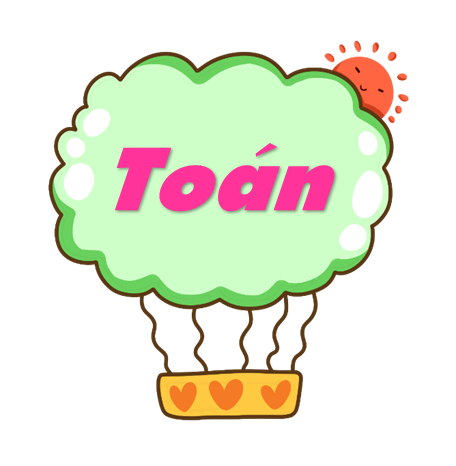 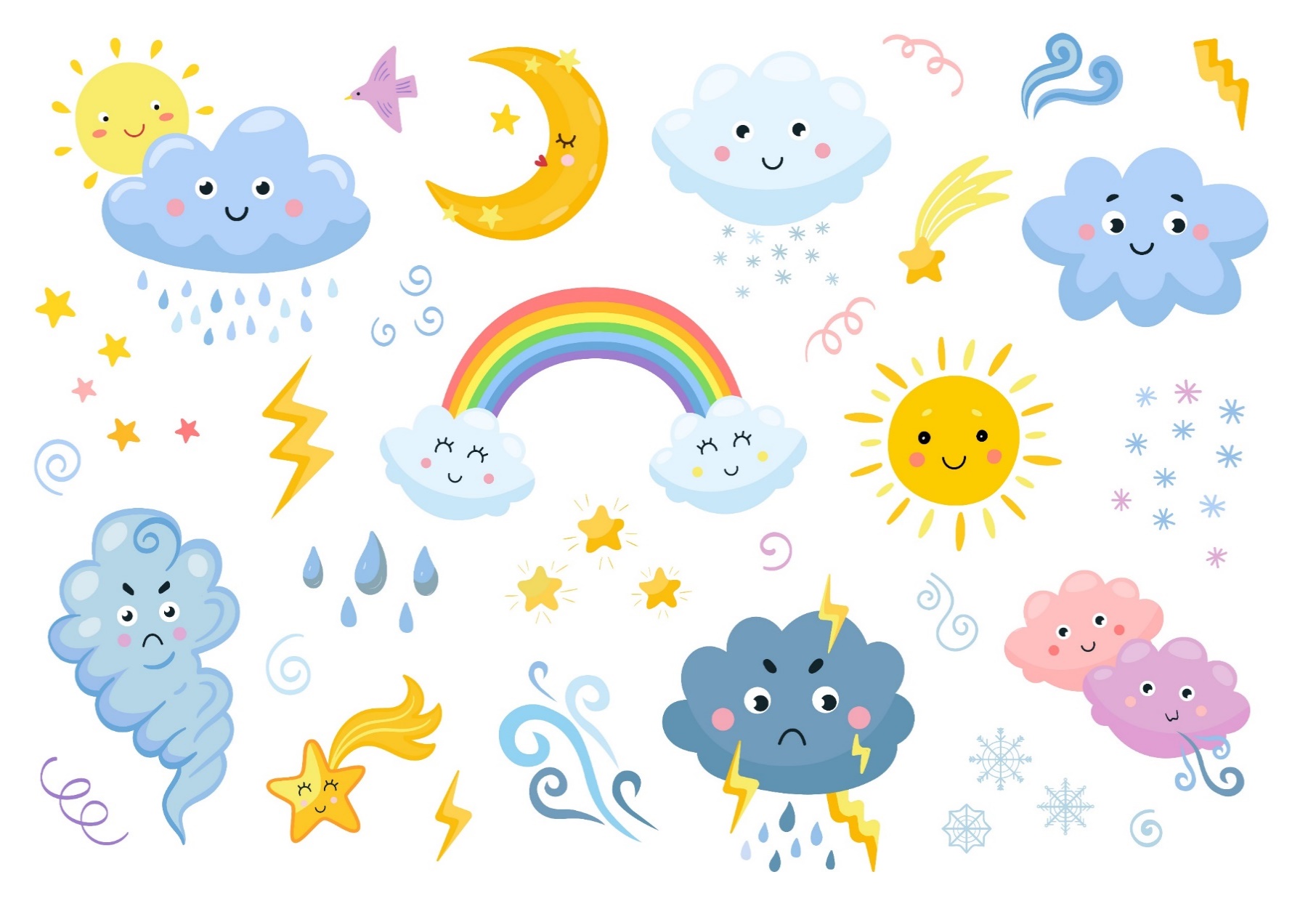 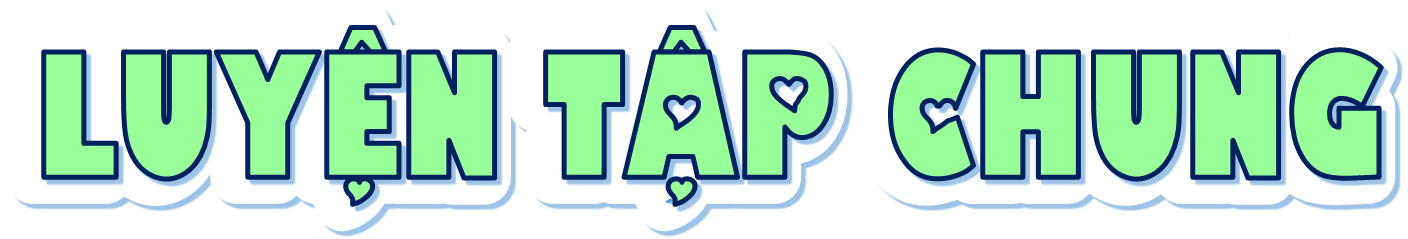 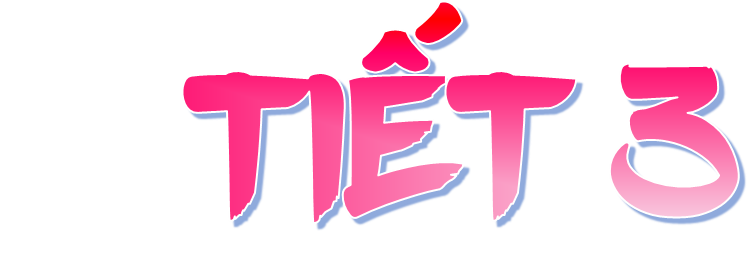 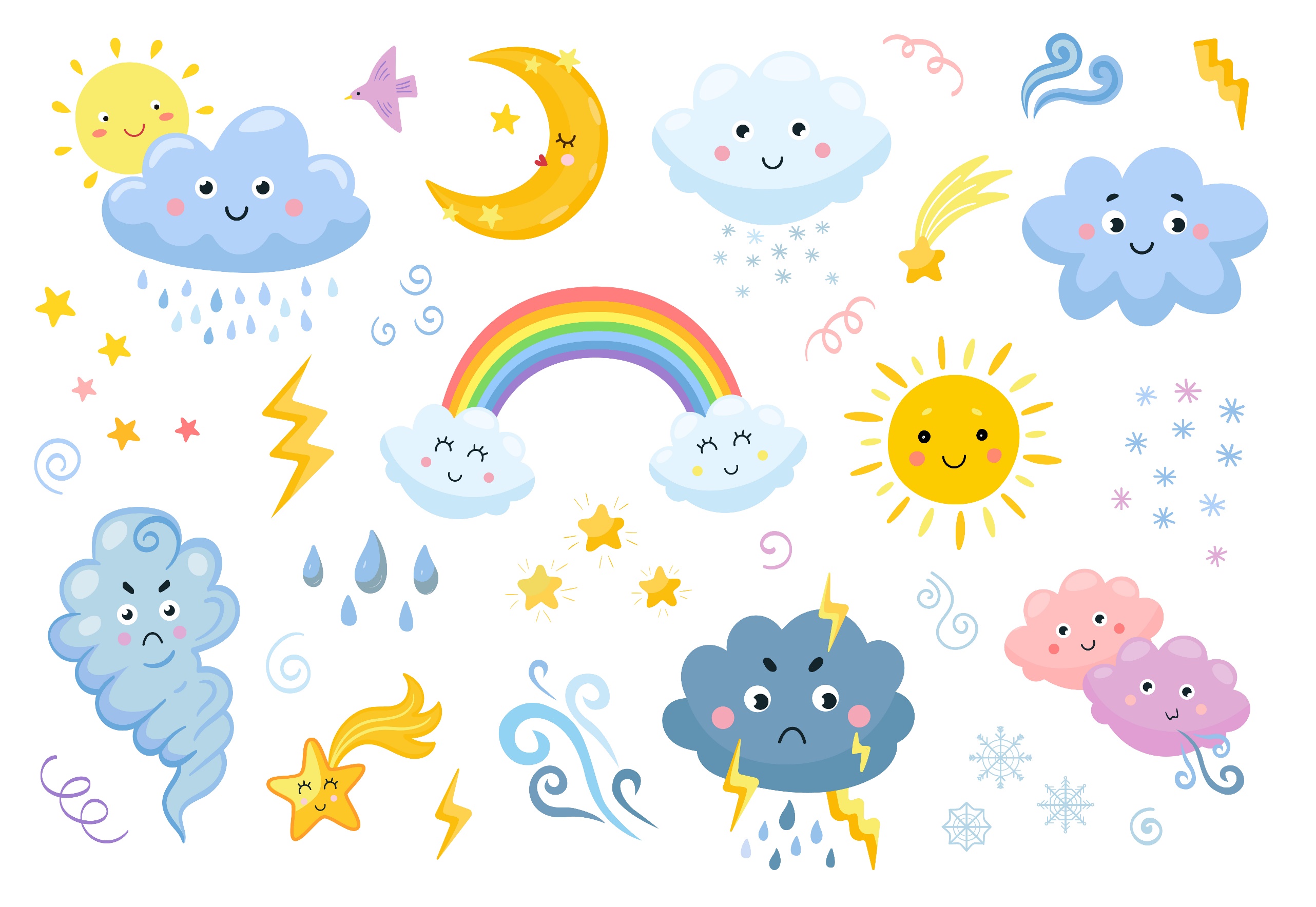 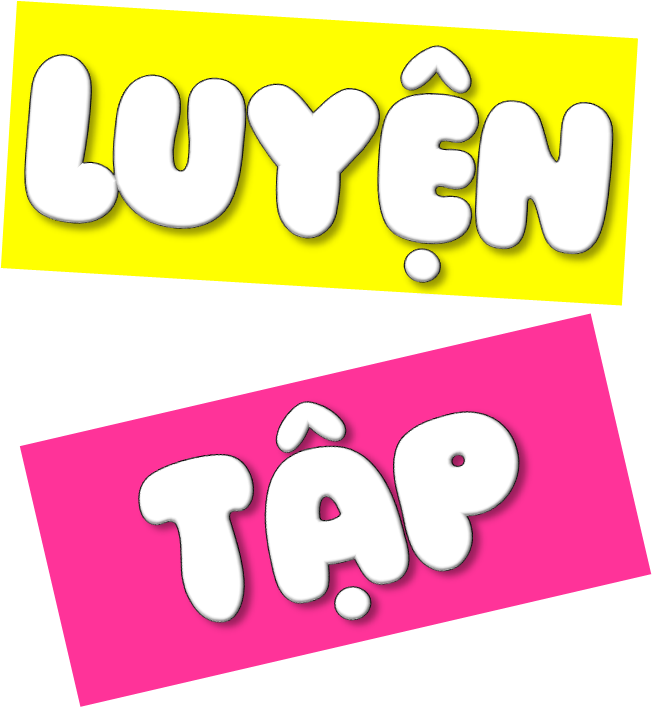 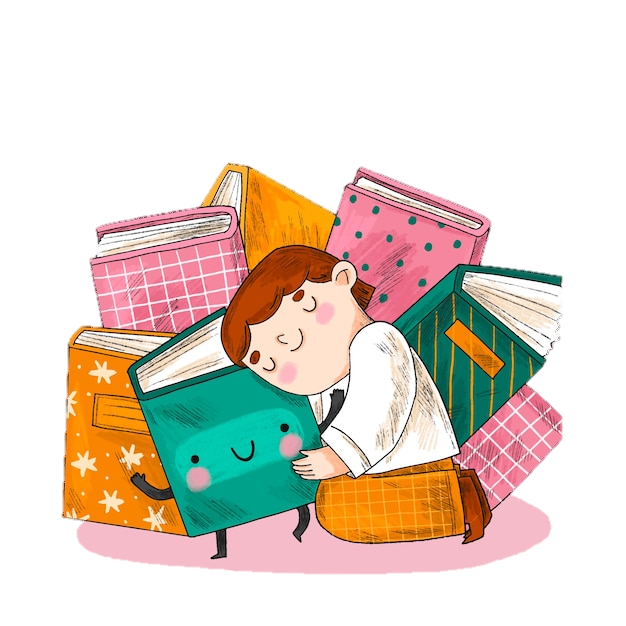 1
Số?
23,67
?
a) 51,23 +            = 74,9
74,9 – 51,23 = 23,67
Vậy 51,23 + 23,67 = 74,9
81,092
b)            : 3,8 = 21,34
?
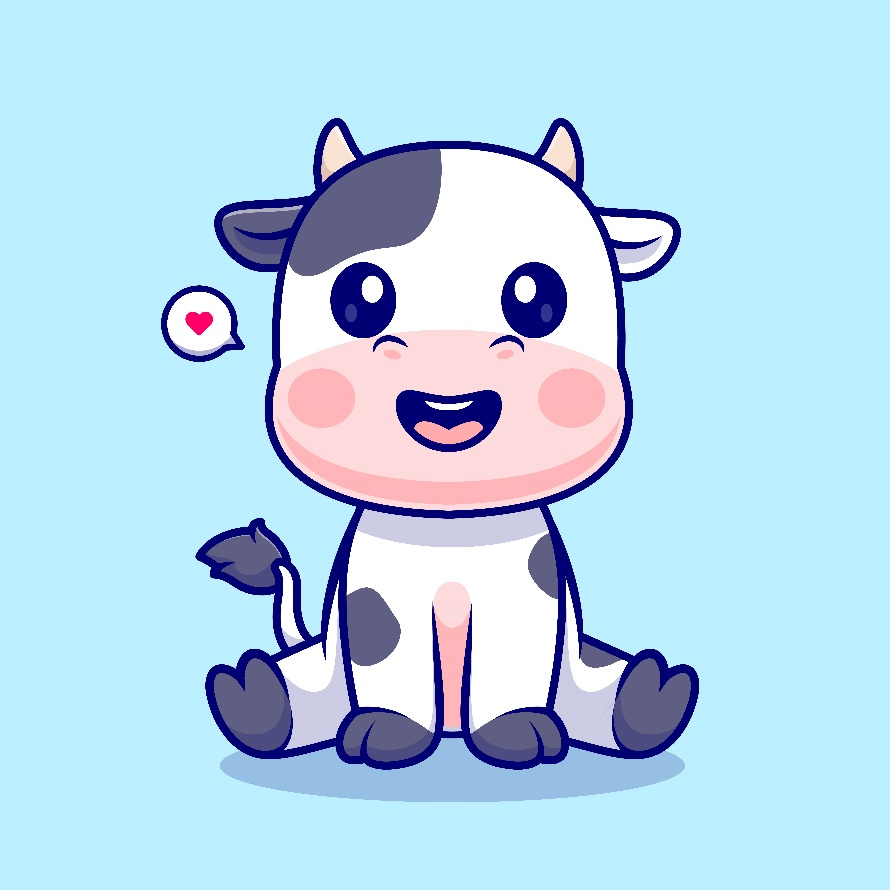 21,34 × 3,8 = 81,092
Vậy 81,092 : 3,8 = 21,34
2
Hoàn thành bảng sau (theo mẫu)
Hoàn thành bảng sau (theo mẫu)
15,6 mm
26 mm
Lượng mưa trung bình của tháng Hai là:
(15,6 + 18,9 + 12,3) : 3 = 15,6 (mm)
Lượng mưa trung bình của tháng Ba là:
(23,5 + 32,7 + 21,8) : 3 = 26 (mm)
3
Hoàn thành bảng sau (theo mẫu)
Khu vườn trồng cây ăn quả dạng hình chữ nhật có diện tích 83,52 m2  và chiều rộng 8,7 m. Hỏi chu vi khu vườn đó là bao nhiêu mét?
4
Hoàn thành bảng sau (theo mẫu)
Ông Sơn Hà sử dụng một nửa diện tích mảnh đất dạng hình chữ nhật để xây một nhà máy sản xuất Rô-bốt
a) Chọn câu trả lời đúng.
Biết phần đất để xây nhà máy được tô màu xanh trong hình vẽ. Hỏi phần đất đó ở hình nào trong các hình dưới đây?
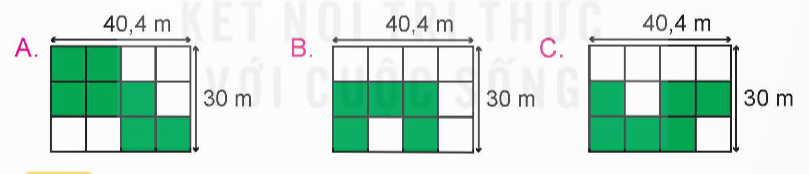 Hoàn thành bảng sau (theo mẫu)
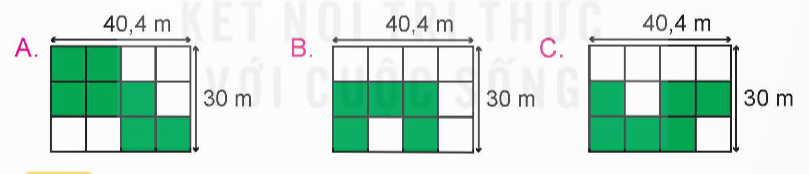 Hoàn thành bảng sau (theo mẫu)
b) Đ, S?
?
Đ
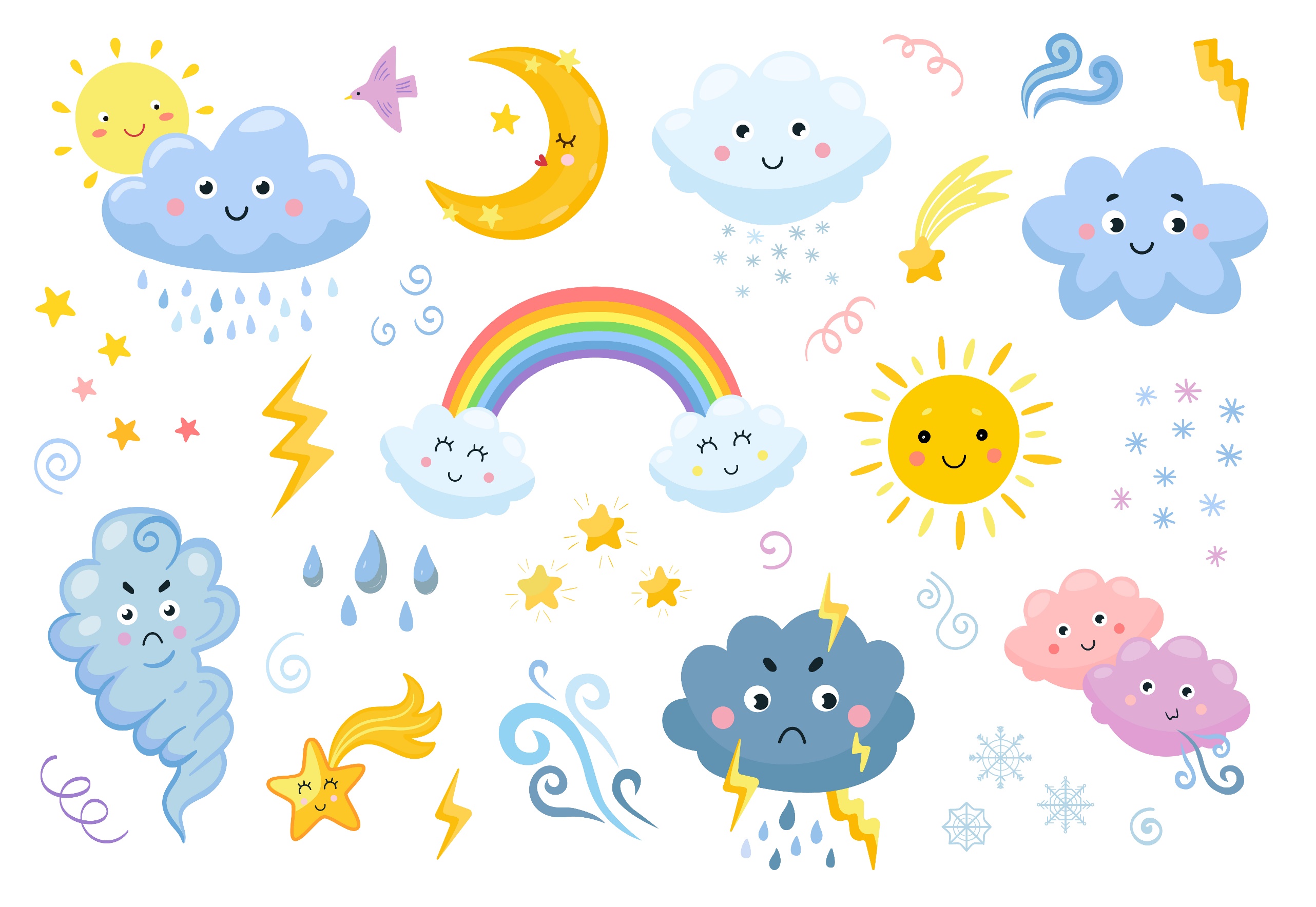 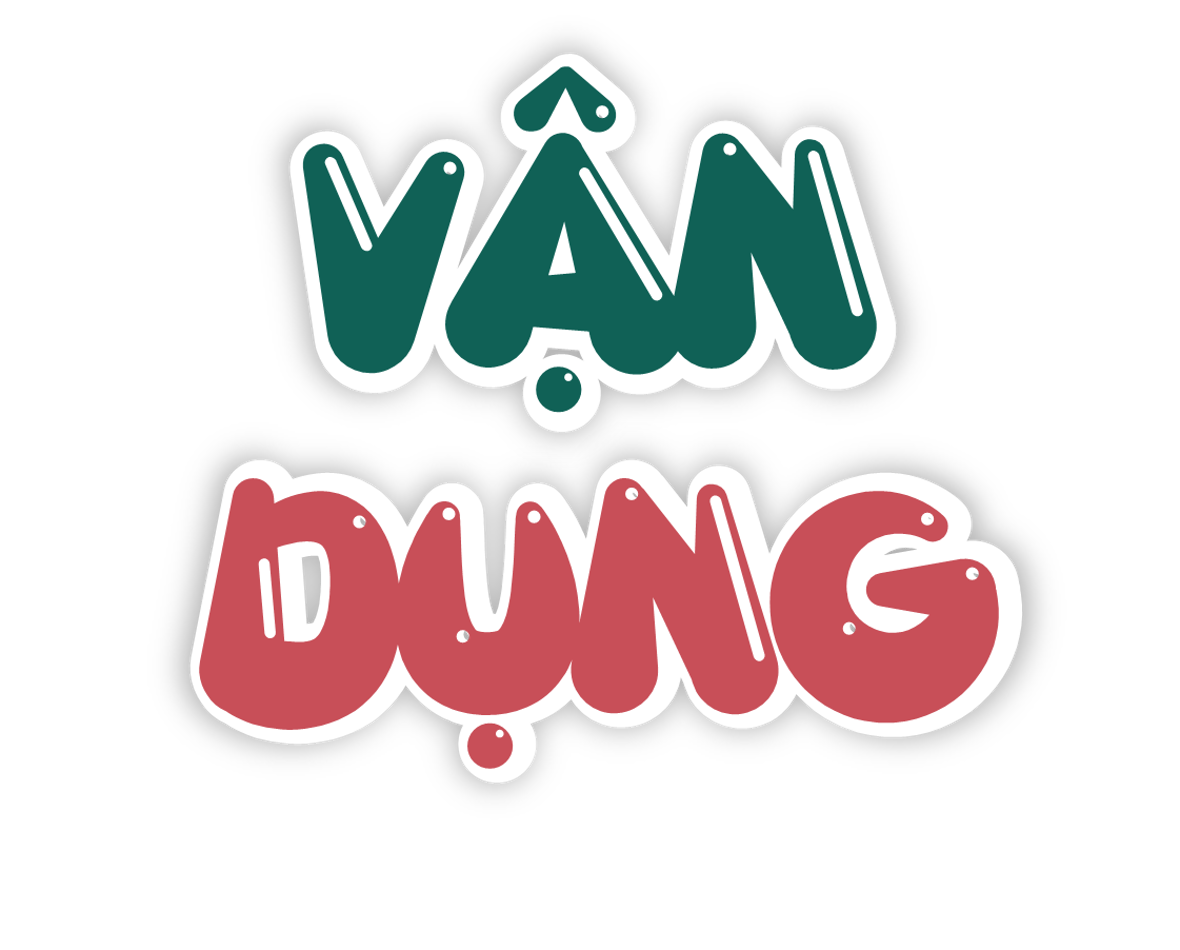 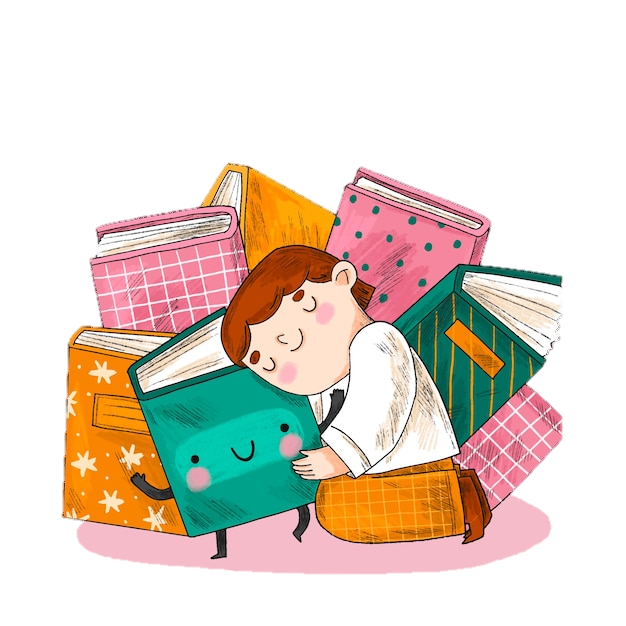 5
Hoàn thành bảng sau (theo mẫu)
Chọn câu trả lời đúng.
Bạn Tú có 25 quả bóng, mỗi quả nặng 5,7 g. Tú bỏ tất cả số bóng đó vào chiếc hộp xanh và chiếc hộp đỏ. Khi đó, Tú nhận thấy cân nặng của hộp xanh tăng thêm 62,7 g. Hỏi cân nặng của hộp màu đỏ tăng thêm bao nhiêu gam?
A. 142,5 g                                  B. 74,1 g                                    C. 79,8 g
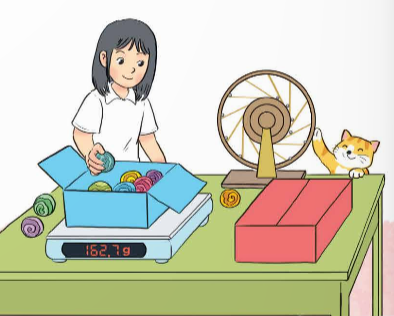 Bài giải
Cân nặng của tất cả số bóng là:
5,7 × 25 = 142,5 (g)
Cân nặng của túi màu đỏ tăng thêm là:
142,5 – 62,7 = 79,8 (g)
Đáp số: 79,8 (g)
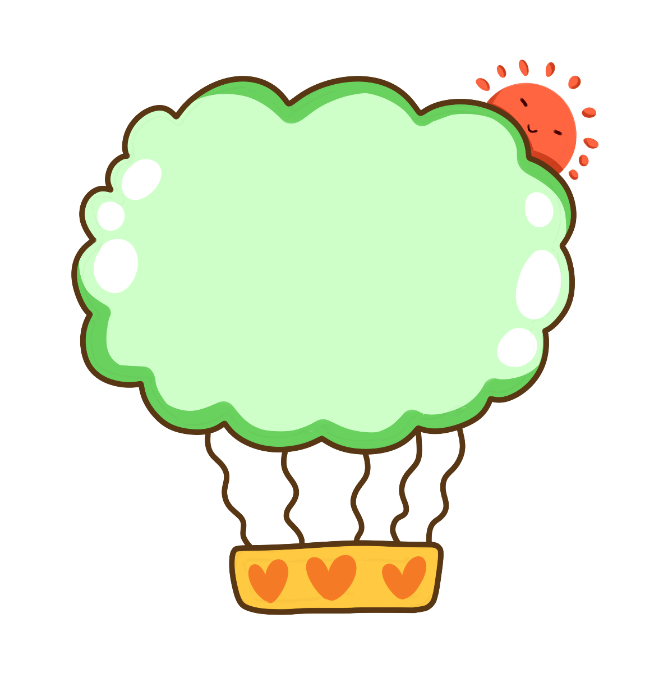 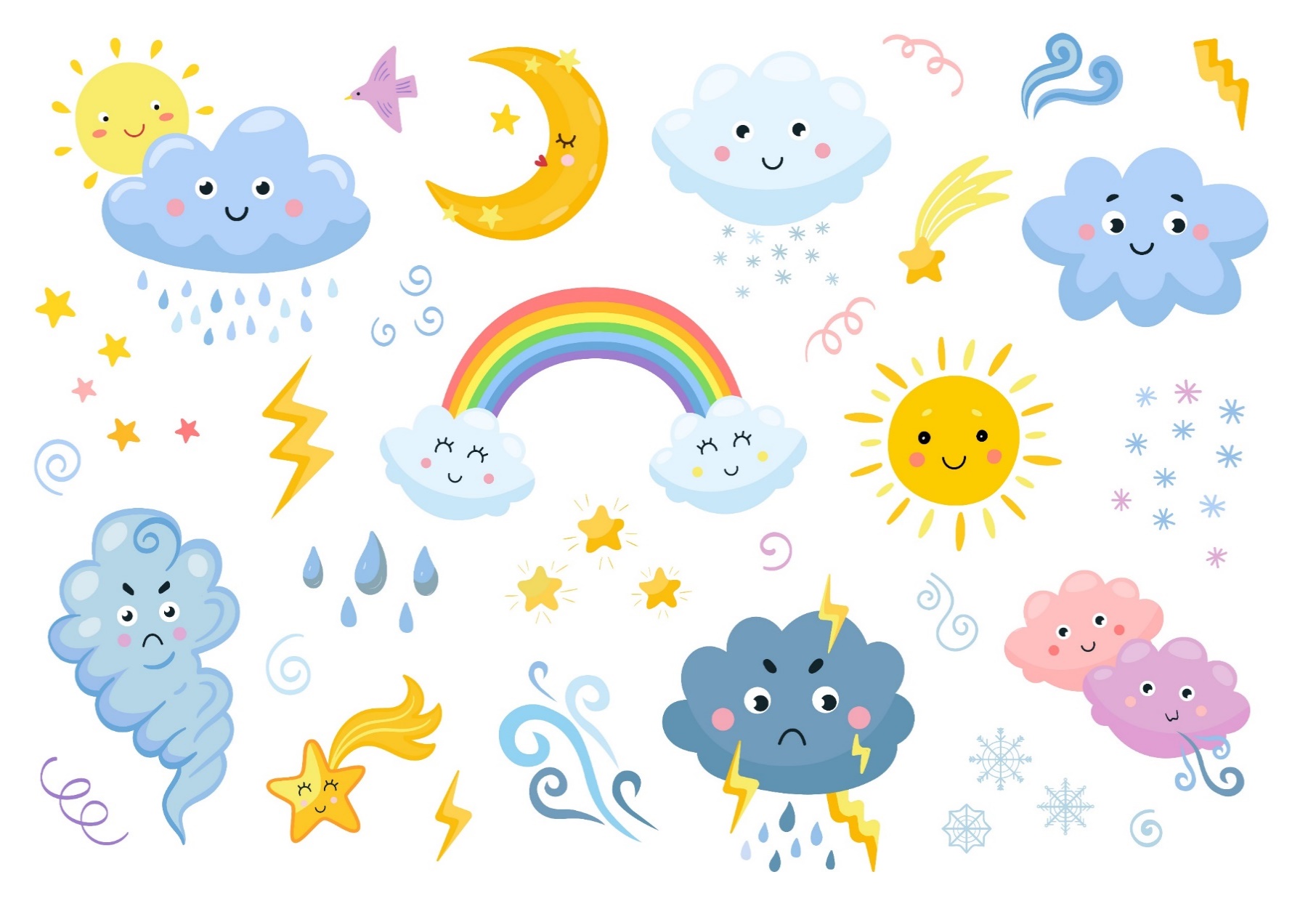 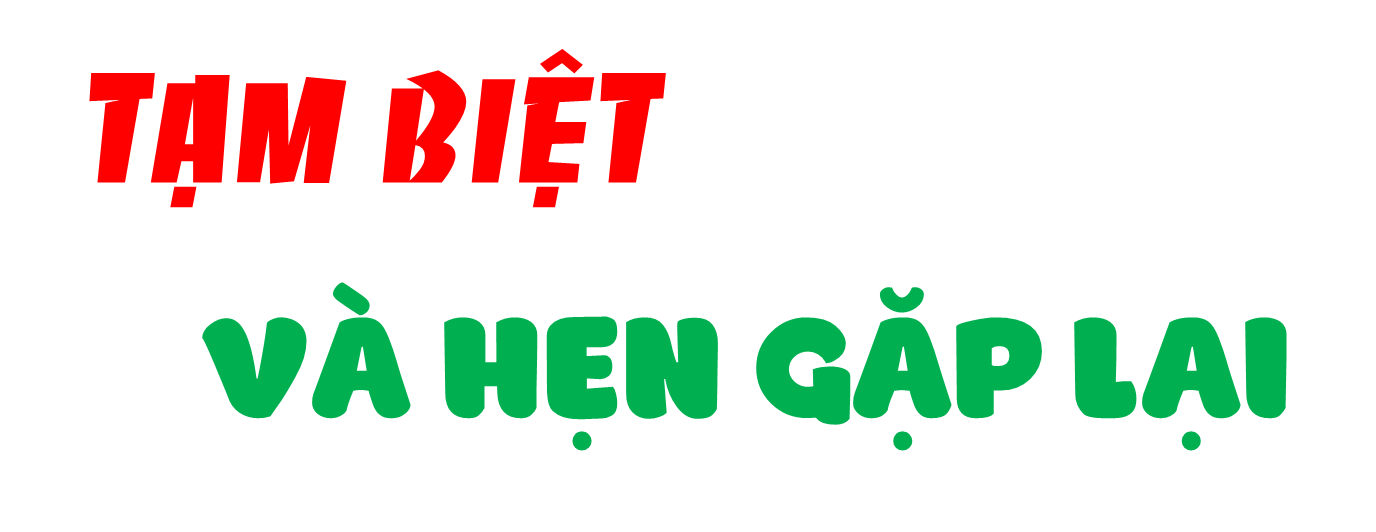 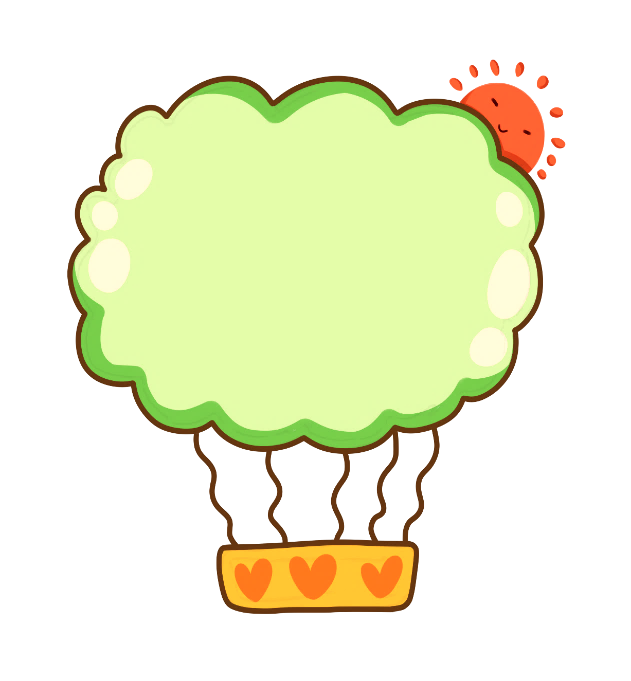 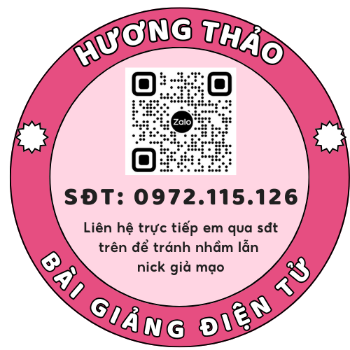 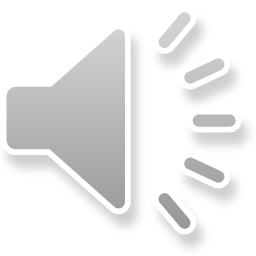